Муниципальное автономное дошкольное образовательное учреждение «Детский «Чебурашка» п. Алябьевский»
Семейный клуб «Радость общения» для детей и родителей раннего возраста, не посещающих ДОУ
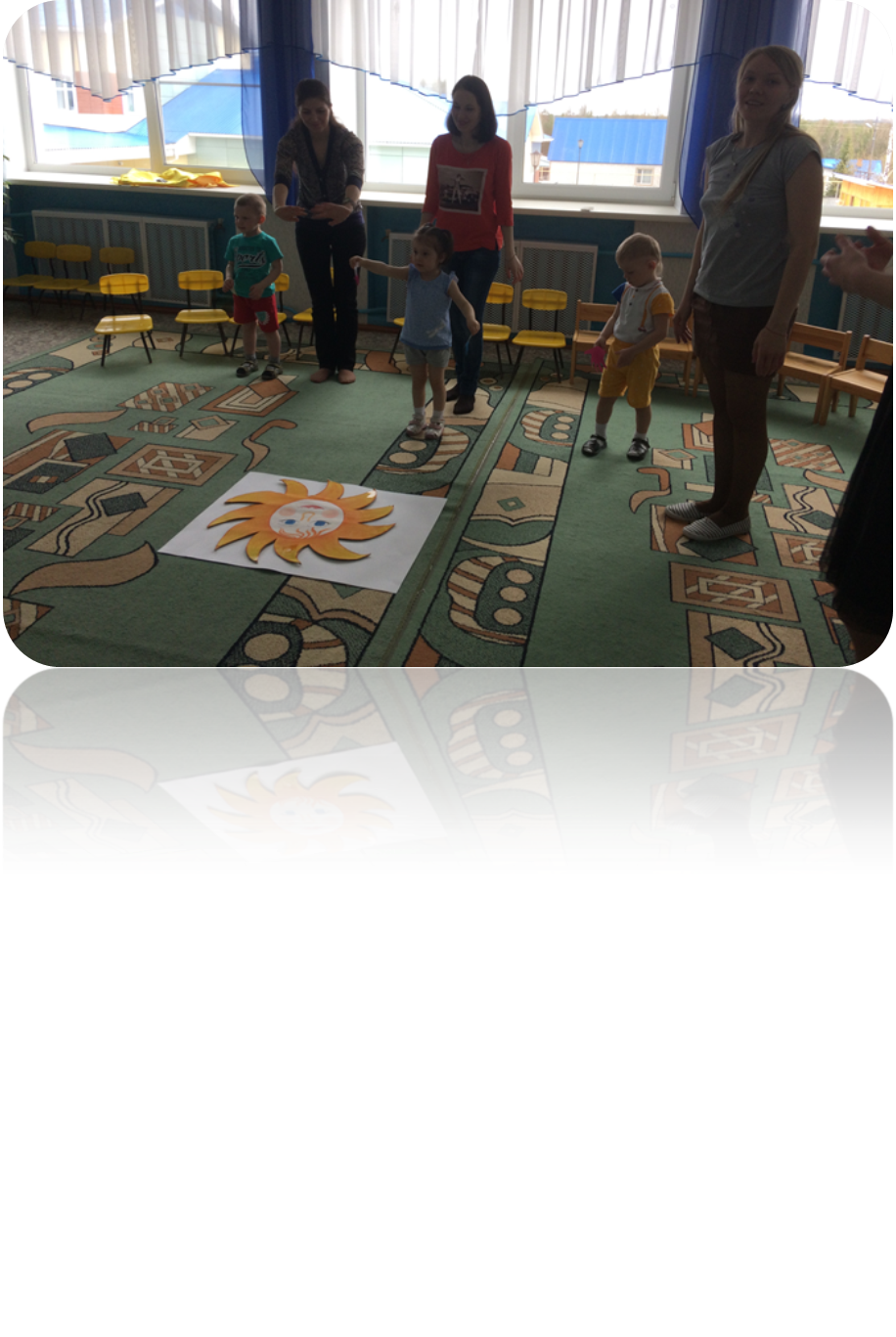 Семинары – практикумы
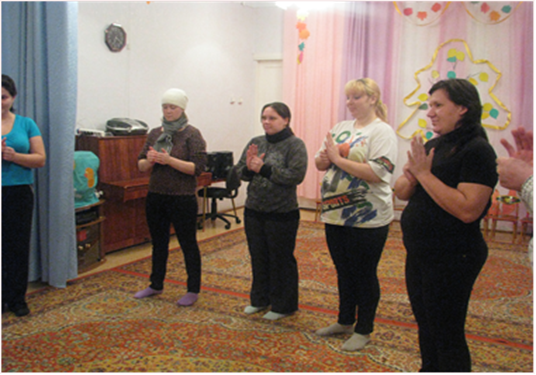 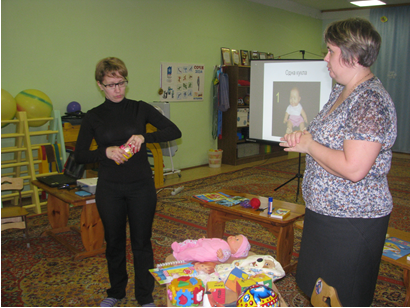 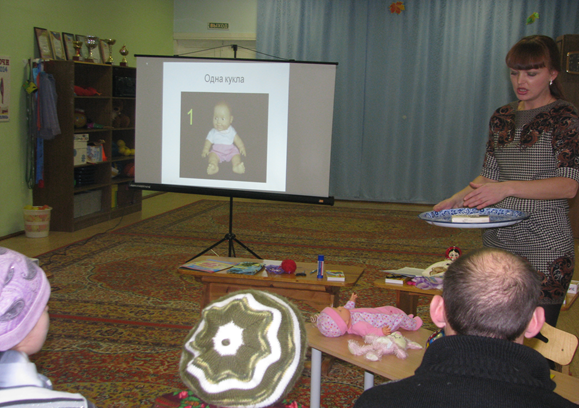 Совместные игровые занятия
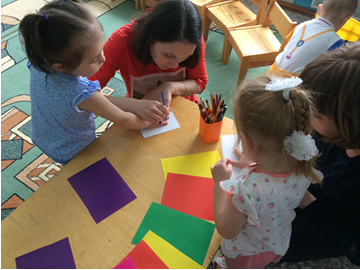 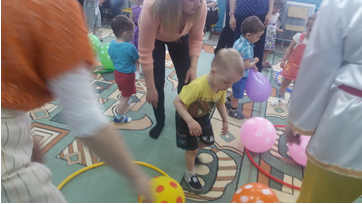 .
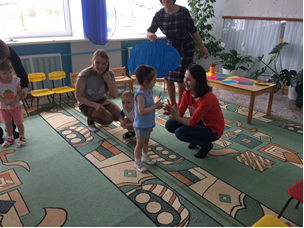 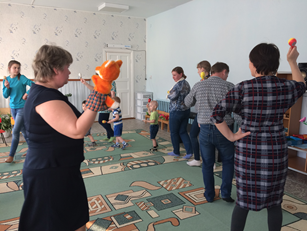 Мастер –классы
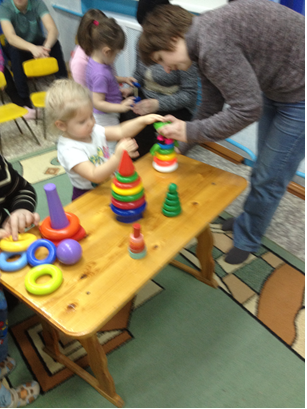 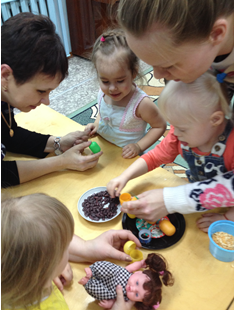 Тренинги
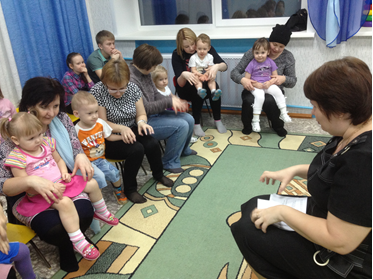 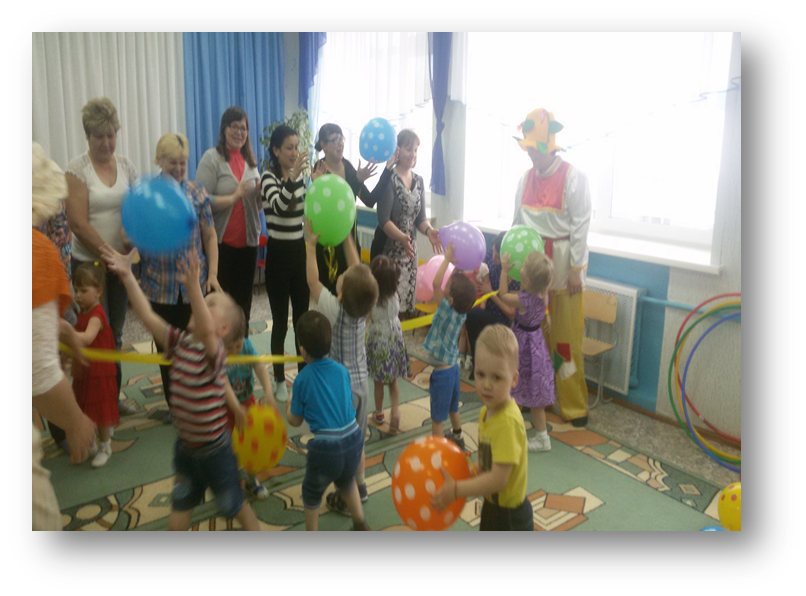